Voorlichting havo bovenbouw
Inhoud
Profielen
Inleiding
Opbouw
Overzicht 

Examens
SE
CE

Aanvullende informatie

Vaardigheden

‘Nieuwe’ vakken
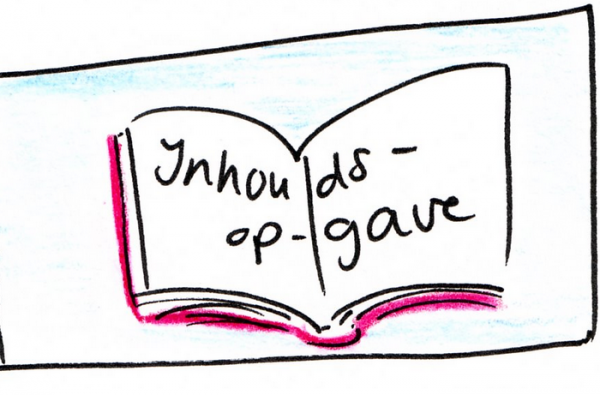 Profielen
De leerlingen in havo 3 volgen een algemeen programma met alle aangeboden vakken.

Vanaf havo 4 moeten zij een examenprogramma gaan volgen, met een beperkt aantal examenvakken.

Er moet een profiel worden gekozen!
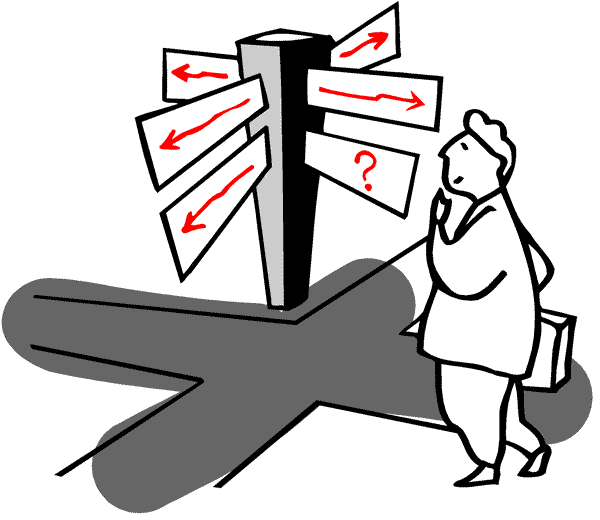 Profielen
Keuze uit vier profielen

 Cultuur & Maatschappij  (C&M)

 Economie & Maatschappij  (E&M)

 Natuur & Gezondheid  (N&G)

 Natuur & Techniek  (N&T)
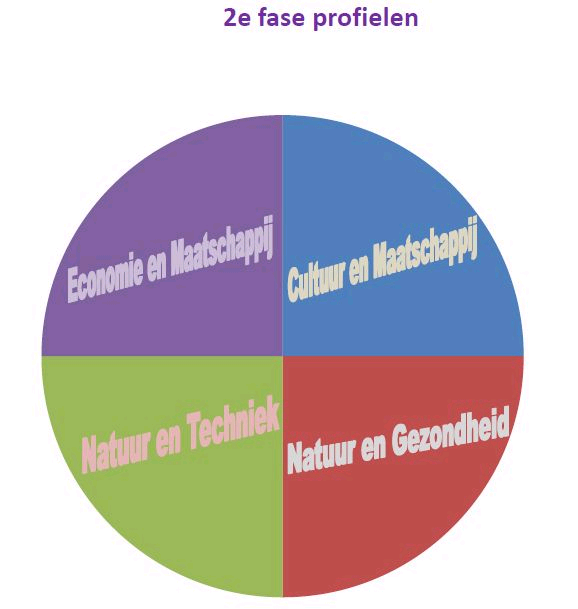 Opbouw
Elk profiel heeft dezelfde opbouw

 Gemeenschappelijk deel

 Profieldeel

 Profielkeuzedeel

 Keuzedeel
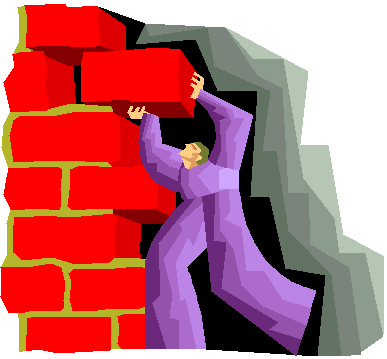 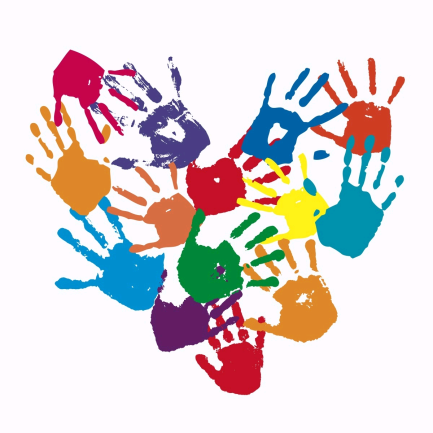 Mogelijkheden C&M
Sectoren bij C&M
Onderwijs en hulpverlening, communicatie, kunst.

Mogelijke beroepen bij C&M
Beeldend kunstenaar, leraar basisonderwijs, leraar voortgezet onderwijs, journalist, maatschappelijk werker, cultureel werker, musicus, toneelspeler, personeelswerker, museummedewerker, creatief therapeut.

Kenmerken C&M
Werken met talen, inlevingsvermogen, met mensen willen praten, kunnen luisteren, sociaal betrokken zijn, maatschappelijke interesse hebben, artistiek bezig zijn, werken met media.
Cultuur & Maatschappij (C&M)
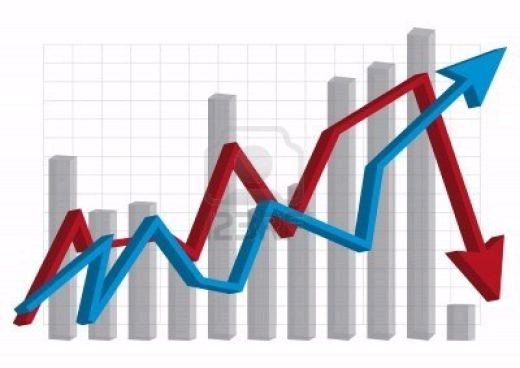 Mogelijkheden E&M
Sectoren bij E&M
Handel, administratie, vervoer, communicatie, bestuur.

Mogelijke beroepen bij E&M
Bedrijfseconoom, administrateur, bestuurskundige, accountant, uitgever, journalist, belastingconsulent, hotelmanager, makelaar, leraar economie of aardrijkskunde.

Kenmerken E&M
Adviseren op gebied van financiën, begrotingen opstellen/toelichten, leiding geven en organiseren, kantoorwerk, zakelijke gesprekken voeren/onderhandelen, cijferwerk.
Economie & Maatschappij (E&M)
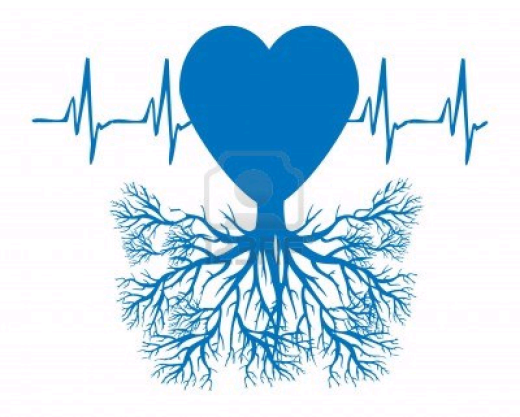 Mogelijkheden N&G
Sectoren bij N&G
Gezondheidszorg, onderzoek, productie en techniek, agrarische sector, leefbaarheid en milieu.

Mogelijke beroepen bij N&G
Fysiotherapeut, verpleegkundige, verloskundige, operatieassistent, agrarisch voorlichter, landschapsarchitect, bosbouwkundige, laboratoriummedewerker, milieudeskundige, dierenverzorger.

Kenmerken N&G
Adviseren op gebied van gezondheid, natuur, milieu, voeding, landbouw/tuinbouw, medisch, agrarisch; onderzoek doen.
Natuur & Gezondheid (N&G)
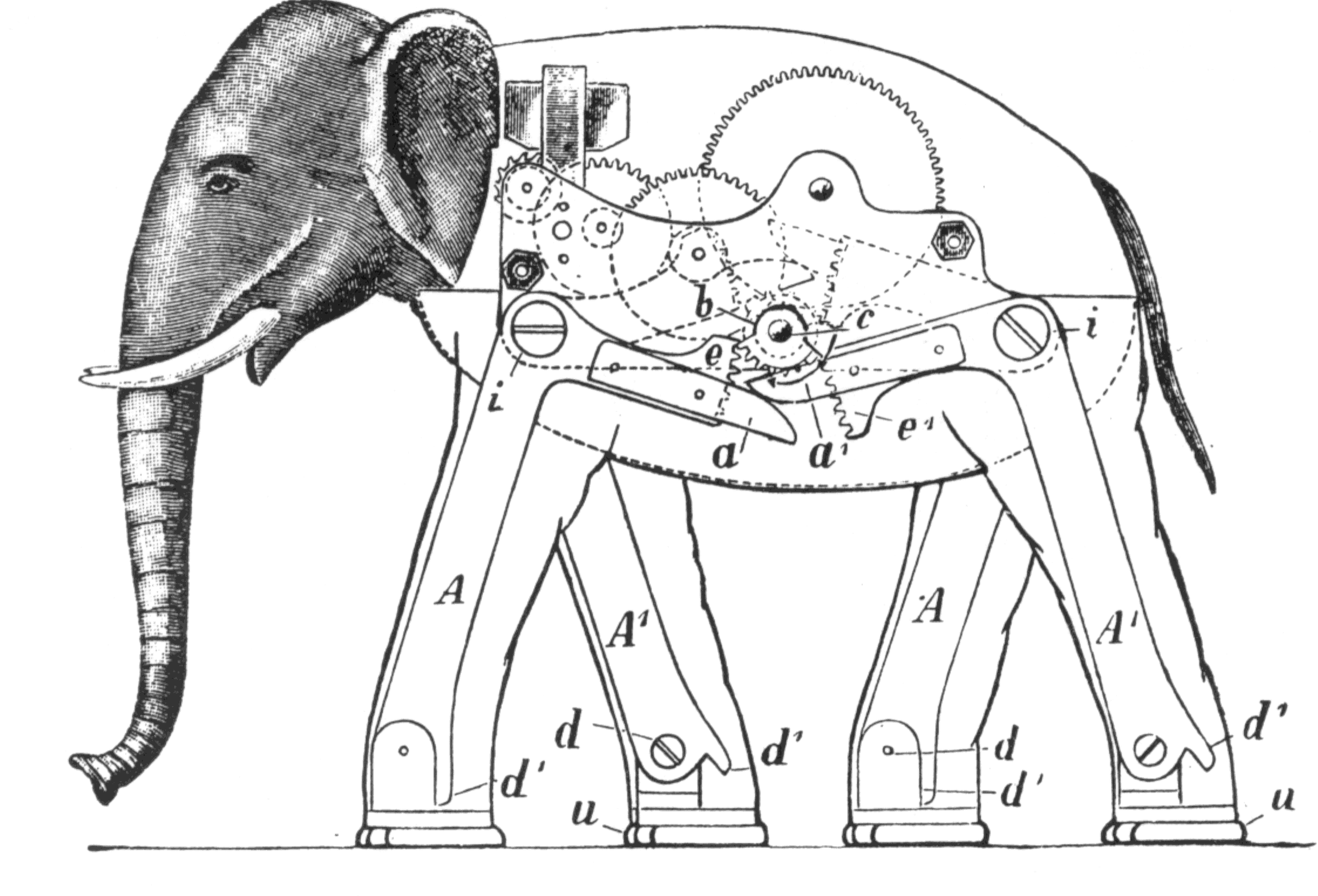 Mogelijkheden N&T
Sectoren bij N&T
Onderzoek, productie en techniek, leefbaarheid en milieu.

Mogelijke beroepen N&T
Scheikundig ingenieur, bouwkundige, milieutechnoloog,  communicatiespecialist, landmeter, werktuigbouwkundige, computerdeskundige, laboratoriummedewerker, elektronicus.

Kenmerken N&T
Adviseren over natuur, techniek, milieu. Affiniteit met en kennis van elektronica, machines, bouwkunde, elektriciteit, computers, hoe iets in elkaar zit, ontwerpen, stoffen onderzoeken, research.
Natuur & Techniek (N&T)
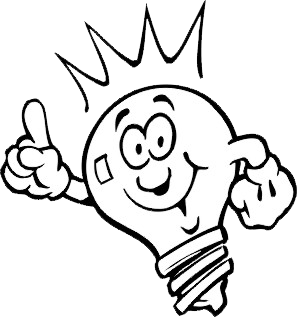 Opmerkingen
- C&M is het enige profiel waar wiskunde niet verplicht is. Zonder wiskunde: rekentoets.


- Als je een tl-diploma hebt, dan kun je doorstromen naar havo (niet per se in het VSO; afhankelijk van TLV/SWV). Zeven vakken hebben gedaan in de tl vergroot de kans van slagen in de havo.







-
Schoolexamen
Eigen examenlicentie

Vanaf havo 4 tellen bijna alle toetsen en opdrachten mee voor het eindcijfer voor het SE!

De wijze waarop het schoolexamencijfer wordt opgebouwd ligt vast in het Programma van Toetsing en Afsluiting: het PTA.

Elk vak heeft een eigen PTA:
Toetsen
Praktische opdrachten
Handelingsdelen

- Strakke regels bij PTA-toetsen en examens (landelijke regels)
- Toets- en examenaanpassingen
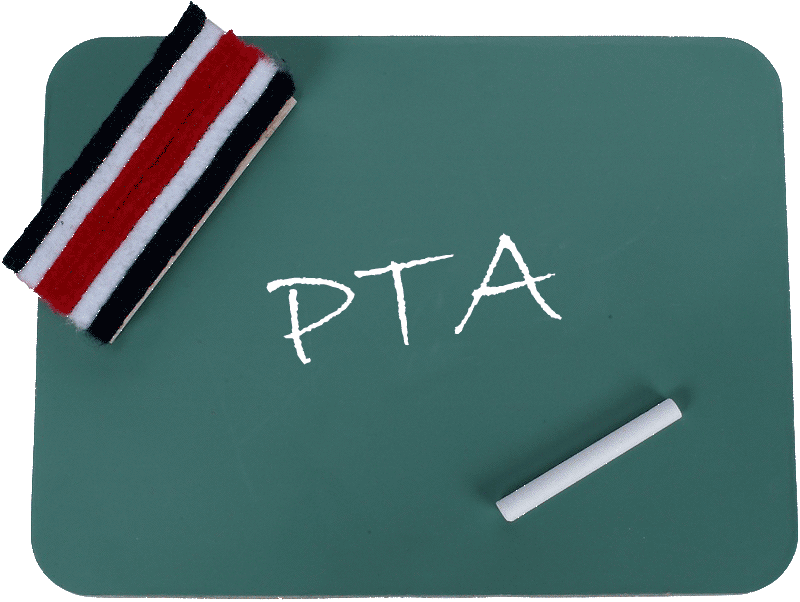 Voorbeeld van een PTA
Examens
Examen



    Schoolexamen (SE)	     Centraal examen (CE)


(SE-cijfer + CE-cijfer) : 2 = eindcijfer
Verlengde trajecten
Regulier diploma

Aandacht voor zaken die belangrijk zijn naast het halen van een diploma, maken ons Voortgezet Speciaal Onderwijs

Dus meestal extra tijd nodig

Verlengd traject: 6 jaar i.p.v. 5 jaar

Gespreid examen
Havo 5: twee vakken
Havo 6: de rest van de vakken

Per jaar drie herkansingen voor SE-toetsen (kunnen niet worden opgespaard)
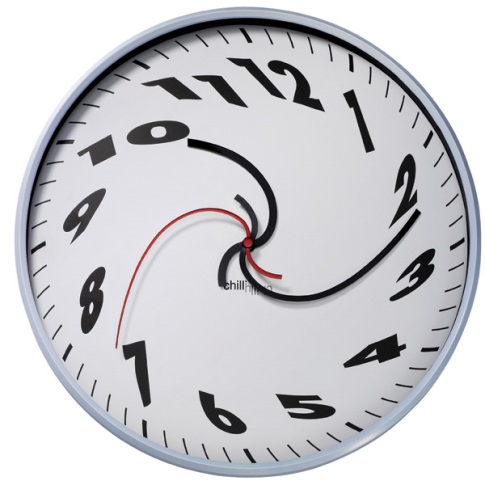 Belang van een goede keuze
Interessegebied

Haalbaarheid 
Kloof havo 3 – havo 4
Kennis
Algemene (schoolse) vaardigheden
Beroepsvaardigheden
Ook andere routes mogelijk  soms (tussentijdse) uitstroom naar bijvoorbeeld MBO, of VAVO


> > Decaan

Keuzeformulier
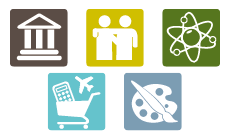 Vaardigheden
1. een planning maken en je daaraan houden; omgaan met studiewijzers

2. zelf je schoolspullen op orde houden

3. een presentatie houden

4. hoofd- en bijzaken onderscheiden; overzicht houden

5. zelfstandigheid en initiatief tonen

6. kunnen reflecteren

7. bereid zijn en in staat zijn tot samenwerken

8. om hulp vragen

9. omgaan met toets- en prestatiedruk
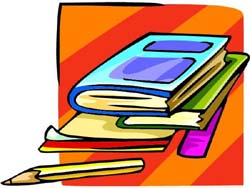 Routes naar HBO
HBO
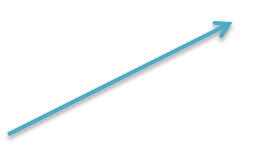 MBO
Havo
Vmbo-tl
Havo 3
Verschil wiskunde A en B
Wiskunde A: gegevens verzamelen, ordenen en interpreteren
- Statistiek & kansberekening
- Grafieken
- Geen meetkunde
Opleidingen: economie, natuur/milieu, gezondheidszorg

Wiskunde B: redeneren en bewijzen 
(abstracter dan wis-A)
- Meetkundige berekeningen
- Algebraïsche oplossingsmethoden
- Grafische rekenmachine
Opleidingen: exacte opleidingen


Bij veel opleidingen, zoals tuin- en landschapsinrichting, bos- en natuurbeheer, (bedrijfs-)economie kun je terecht met zowel wis-A als wis-B.
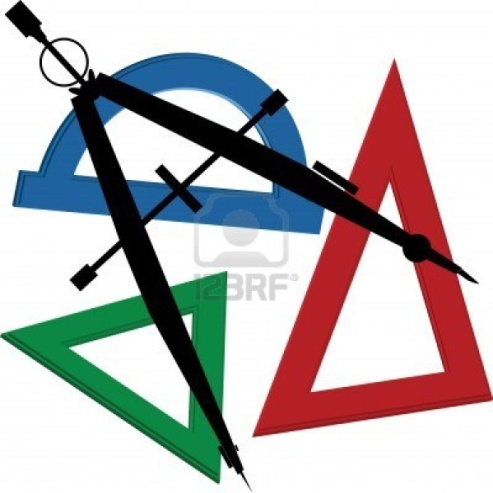 VRAGEN?